Water Pollution
Day 3:  Source & Impacts
Water Pollution Source
Point Sources
Source can be identified and corrected.
Factory & Sewage Outlets
Mining drainage
Leaking chemical tanks
Broken pipes
Non-point Sources
Source cannot be narrowed to one responsible person, business, or industry.
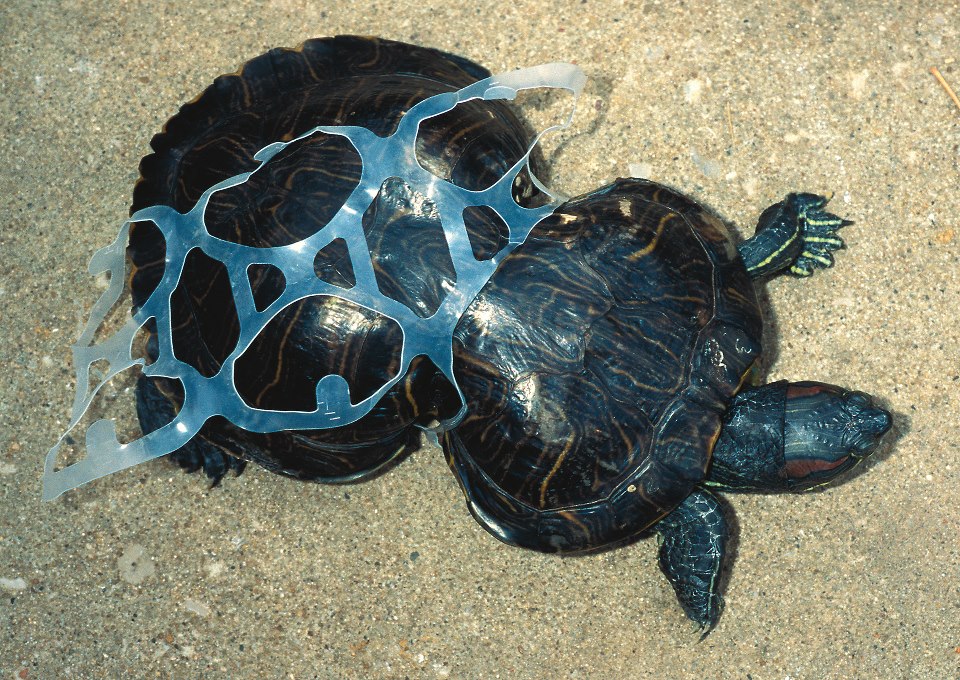 Difficult to address runoff pollutants
Urban roads
Agricultural fields
Deforested woodlands
Overgrazed pastures
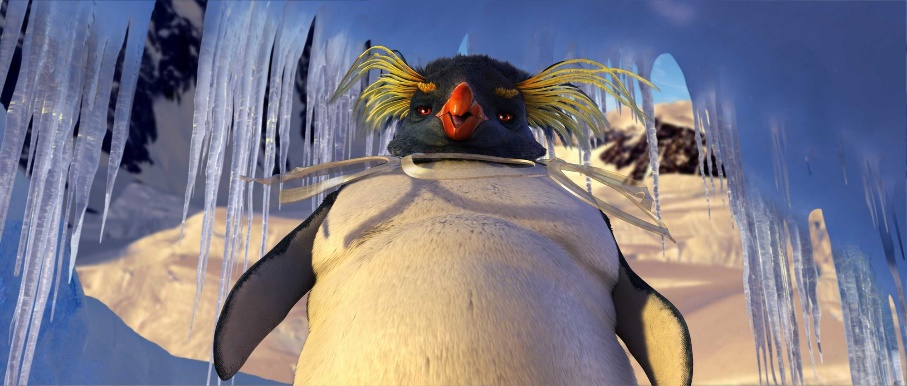 Controlling Non-point Sources
Best Management Practices (BMP):
Agriculture
Less fertilizer, improve tillage, rotate crops, less chemicals
Construction
Limit it,  act to prevent soil erosion
Urban
Use porous pavements, control runoff, street sweeping
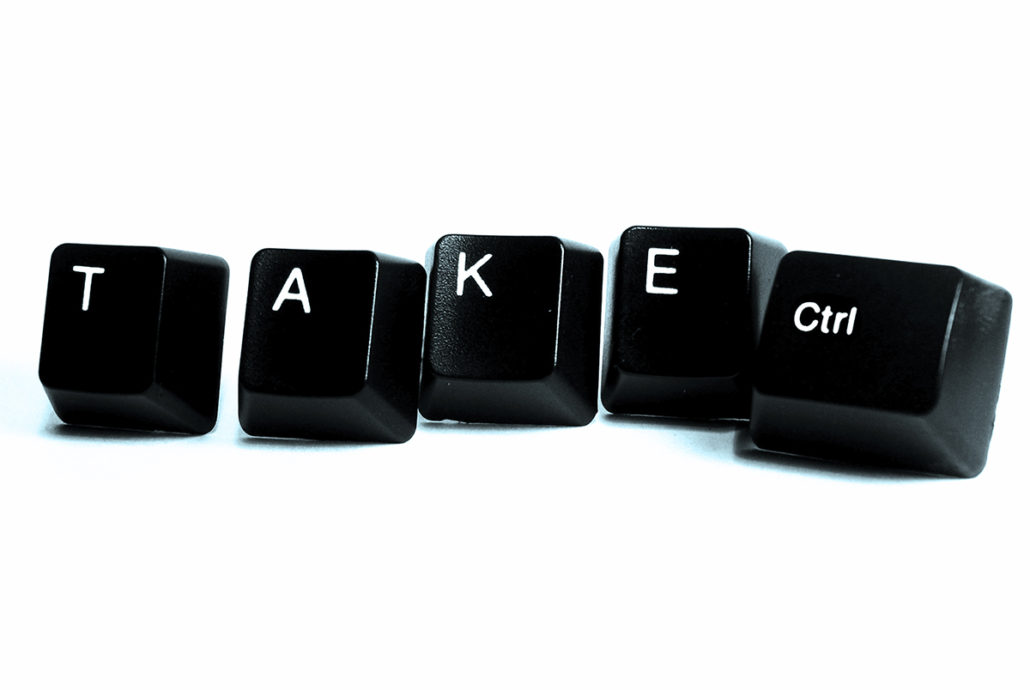 Using Insects to Study Stream Health
A sample of stream insects, or macroinvertebrates is collected, identified and counted. 

Sensitive invertebrates are killed by low pollution

Tolerant invertebrates are killed by medium pollution

Very tolerant invertebrates are just hard to kill at all.
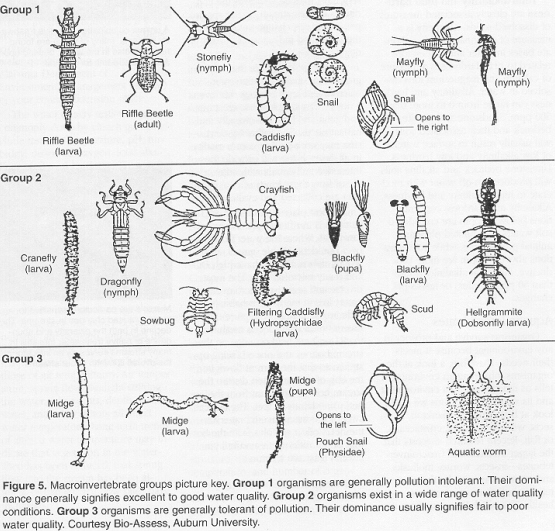 Sensitive Invertebrates
Riffle Beetle
Mayfly Larva
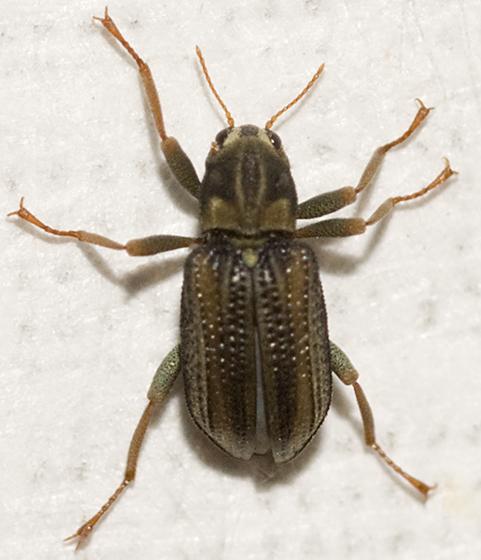 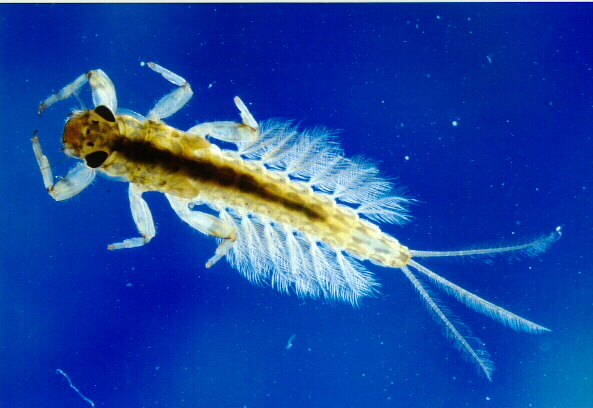 Tolerant Species
Crayfish
Clams
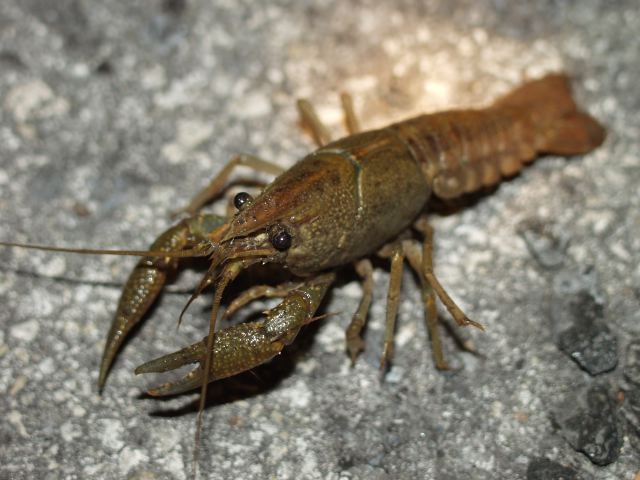 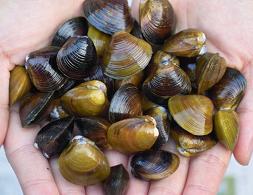 Very tolerant species
Pouch Snail
Midge Larva
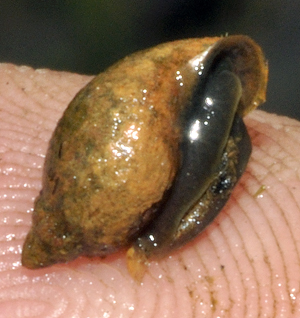 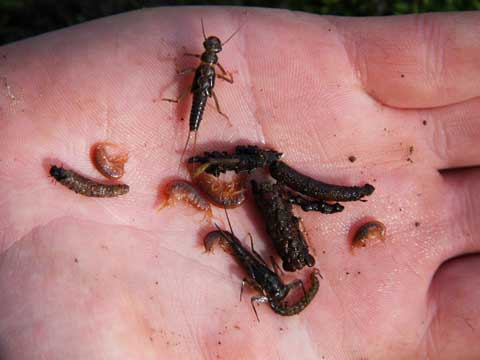 Bioaccumulation
Toxins are absorbed into animals and build up over time in fatty tissue.
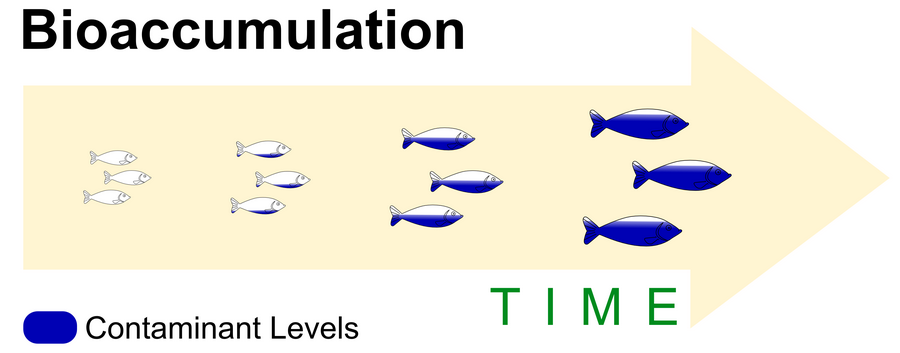 Biomagnification
Build up as organisms consume contaminated food.
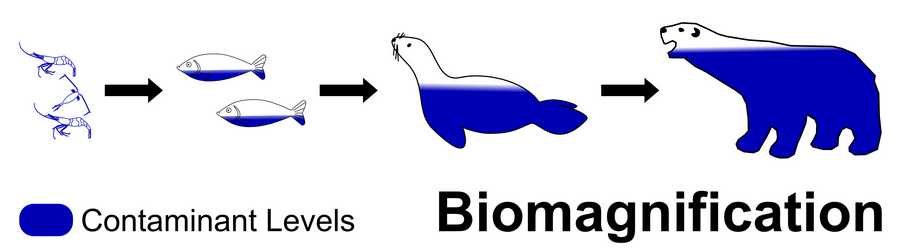 Case Study:  Silent Springs DDT
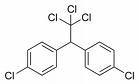 History of DDT:
DDT a synthetic pesticide invented in 1874
Used with great success in World War II to control mosquitoes and prevent malaria and typhus
After the war, DDT was made available for use as an agricultural insecticide, and soon its production and use skyrocketed.
1948 - Swiss chemist Paul Hermann Müller was awarded the Nobel Prize in Physiology or Medicine "for his discovery of the high efficiency of DDT as a contact poison against several arthropods.“
DDT: Part 2
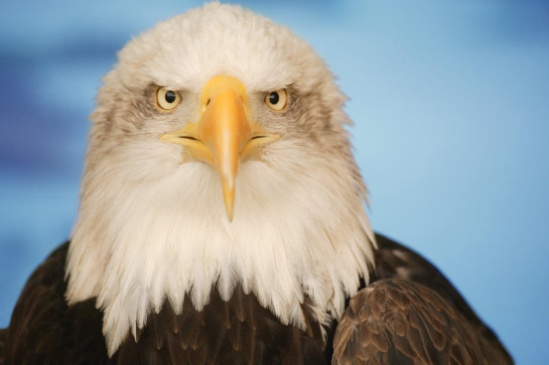 Decline of birds on top of food chain (osprey, eagles)
Eggs breaking before hatched
BIOMAGNIFICATION
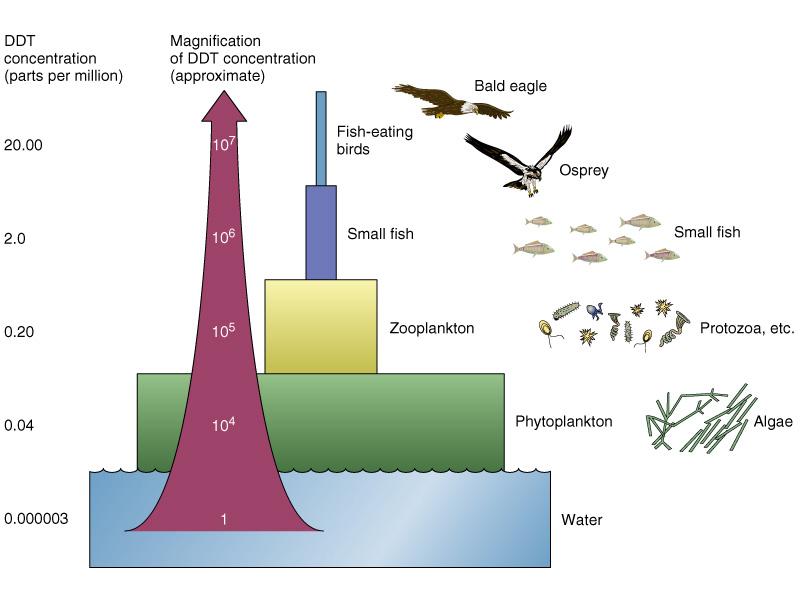 DDT: Part 3
1962, Silent Spring by American biologist Rachel Carson was published. Cataloged the environmental impacts spraying of DDT in the US.
The book suggested that DDT and other pesticides may cause cancer and that their agricultural use was a threat to wildlife, particularly birds. 
Its publication was one of the events in the birth of the environmental movement, and resulted in a large public outcry that eventually led to DDT being banned in the US in 1972.
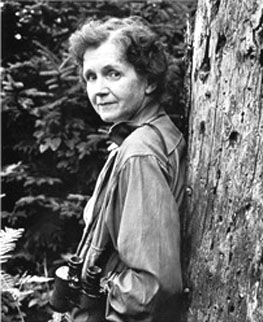 DDT was subsequently banned for agricultural use worldwide under the Stockholm Convention.
Other chemicals prone to biomagnification
PCBs – Polychlorinated Biphenyls

Heavy Metals -  Hg, Cu, Cd, Cr, Pb, Zn, Sn, Ni

Cyanide
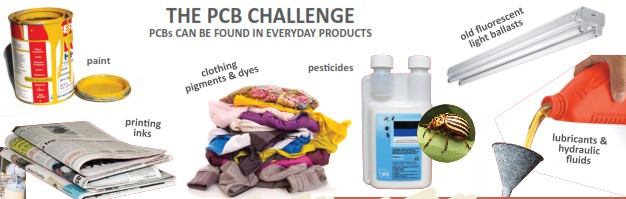 Homework
At the end of your notes, describe how PCBs are “managed” by the power companies.